Škola za medicinske sestre VinogradskaProfesionalna komunikacija u sestrinstvuSubmisivnostAgresivnost
Gordana Major
SUBMISIVNOST
Neasertivnost- pasivan način komunikacije koja se očituje izbjegavanjem izražavanja svojeg mišljenja i osjećaja u zastupanju i zaštiti svojih interesa, potreba i prava
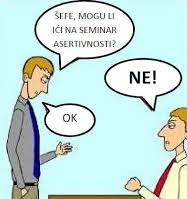 Nerijetko osobe imaju nisko samopoštovanje
Teško izražavaju osjećaje, bilo pozitivne bilo negativne što dugoročno predstavlja opasnost od razvoja depresije, agresije ili psihosomatskih bolesti
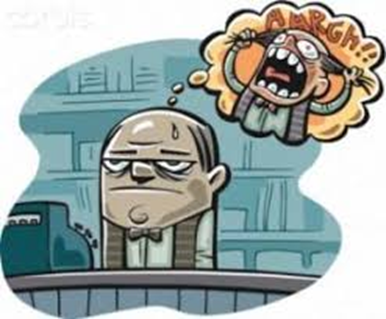 Najčešći razlozi za submisivno ponašanje:

Strah da ne razočaramo ili naljutimo druge osobe
Strah od odbacivanja ili osvećivanja
Strah da ne povrijedimo druge osobe
Izbjegavanje preuzimanja odgovornosti
Nepoznavanje osobnih i profesionalnih pravila
Nepoznavanje vještina asertivnosti
Predrasude o ljudskim pravima
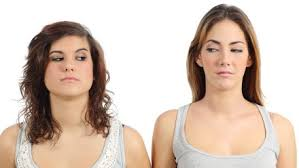 Submisivna komunikacija je:
Neizravna
Neiskrena
Prikriva naše misli i osjećaje
Poticana kroz povijest
Namjera joj je- UDOVOLJAVANJE DRUGIMA
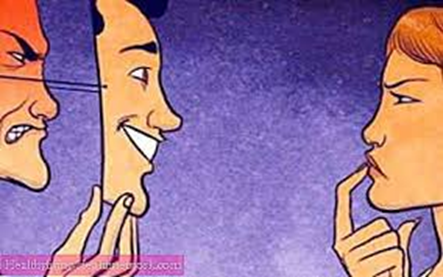 Submisivno ponašanje može imati i prednosti:
Ako ste jadni i nesposobni drugi će se izboriti za vas, raditi umjesto vas
Ako se ne izjašnjavate, ne reagirate, ostavljate dojam mirne i staložene osobe
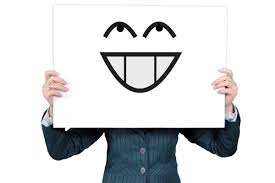 Ako ne postavljate pitanja mislit će da sve znate
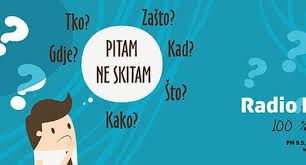 Submisivne osobe za sebe misle da nisu u redu, a za druge misle da jesu
Nesigurne
Kolebljive
Prečesto se koriste isprikama
Ne gledaju sugovornika u oči
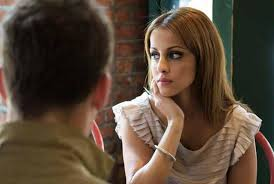 Zauzimaju pognuti stav tijela 
Prevladavaju nervozne geste i tjelesne kretnje
Ne uspijevaju se izboriti za sebe
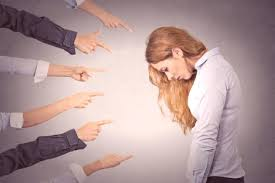 AGRESIVNOST
Oblik ponašanja u komunikaciji i u odnosima koji se očituje u izražavanju vlastitih želja, osjećaja i mišljenja te u zastupanju vlastitih interesa/potreba na račun drugih
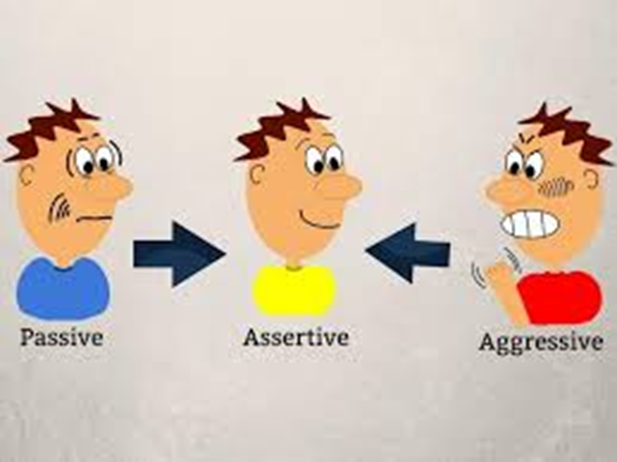 Agresivni pojedinci nastoje dominirati drugima s nakanom da se netko fizički ili psihički povrijedi
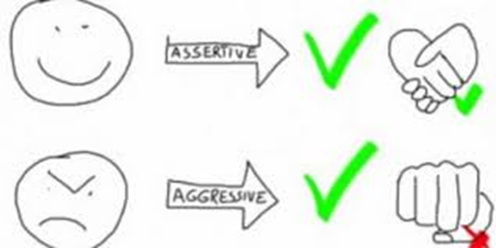 Važno je razlikovati ljutnju od agresije
Ljutnja je doživljaj koji se pojavljuje kao reakcija na zamišljenu ili stvarnu nepravdu, bol ili frustraciju
Asertivnost je način da izrazimo ljutnju, a očuvamo svije samopoštovanje i samopoštovanje sugovornika
Agresija je pogrešan odgovor na osjećaj ljutnje

Izbor agresivnog ponašanja:
Ne ostavlja dovoljno poštovanja za druge osobe
Brzo dovodi do kratkoročnog postizanja rezultata
Narušava naš odnos s drugom osobom
Izaziva frustracije
Namjera- DOMINIRATI
Agresija se izražava kao:

Aktivna agresija kojom prevladavaju fizički i verbalni napadi
Pasivna agresija pri kojoj nastaju štetne posljedice namjernim nepoduzimanjem akcije (ne pomoći nekomu zbog osjećaja neprijateljstva i mržnje)
manipulativnost
Agresivne osobe vjeruju da su samo one u pravu i u pravilu one kreću u napad, optuživanje i ponižavanje sugovornika
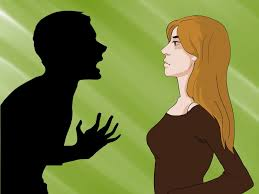 Pasivno agresivno ponašanje
- Pojedinci se izvana doimaju pasivni, ali reagiraju iz prikrivene ljutnje na indirektan način „iza scene”.
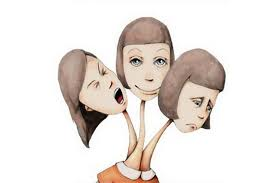 Manipulativnost
Oblik prikrivenog indirektnog i povređujućeg agresivnog ponašanja 
Često se koriste sarkastičnim riječima, podcjenjuju sugovornika i koriste se tračevima, lažima i prijevarama
Ignoriraju druge, imaju zlovoljan smiješak na licu, malokad iznose svoje misli, želje i osjećaje
Sestrinske intervencije s agresivnim pacijentom ovise o fazi agresivne krize, a temelje se na:

Razvijanju odnosa u kojem se pacijent može ljutiti, a da ne reagira agresijom
Izgradnji povjerenja (skromnošću i prihvaćanjem)
Poštovanju potrebe za privatnošću
Primjerenoj komunikaciji
Osiguranju osobne odgovornosti
Predviđanju mogućnosti agresivnog reagiranja i primjerenog djelovanja
Smanjenju rizika od ozljeđivanja
Djelovanju po modelu promatrati, planirati, djelovati
Primjeni ordinirane terapije
Medicinska sestra treba razvijati asertivne vještine komunikacije koje pomažu u prevenciji i rješavanju konfliktnih situacija